States 
and 
Union Territories of India
[Speaker Notes: Notes for Teacher – N/A

Suggestions: N/A
Details of Multimedia Objects (Image/audio/ Video/Animation) used in this slide – N/A]
Administrative Division in India
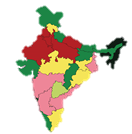 Sub-Divisions & 
Blocks
Districts
[Speaker Notes: Notes for Teacher – N/A

Suggestions: N/A
Details of Multimedia Objects (Image/audio/ Video/Animation) used in this slide –]
Administrative Division in India
India has been divided into administrative divisions for sake of smooth governance.
India has been divided into 28 states
States are further divided into districts and subdivisions
9 union territories
[Speaker Notes: Notes for Teacher – N/A

Suggestions: N/A
Details of Multimedia Objects (Image/audio/ Video/Animation) used in this slide – N/A]
Union Territories of India
Delhi
(NCR)
Dadra 
and 
Nagar Haveli
Puducherry
Union Territories
Daman 
& 
Diu
Ladakh
Andaman 
&
 Nicobar
Islands
Jammu & Kashmir
Lakshadweep
Chandigarh
[Speaker Notes: Notes for Teacher – N/A

Suggestions: N/A
Details of Multimedia Objects (Image/audio/ Video/Animation) used in this slide – N/A]
Union Territories of India
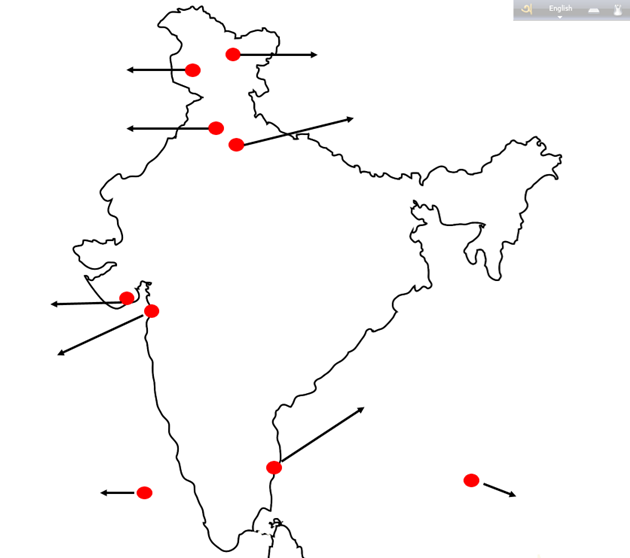 Ladakh
Jammu & Kashmir
DELHI (NCR)
Chandigarh
Dadra & Nagar Haveli
Dam & Diu
Puducherry
Andaman & Nicobar Island
Lakshadweep
[Speaker Notes: Notes for Teacher – N/A

Suggestions: N/A
Details of Multimedia Objects (Image/audio/ Video/Animation) used in this slide – SSSVV Gallery]
States and number of Districts India
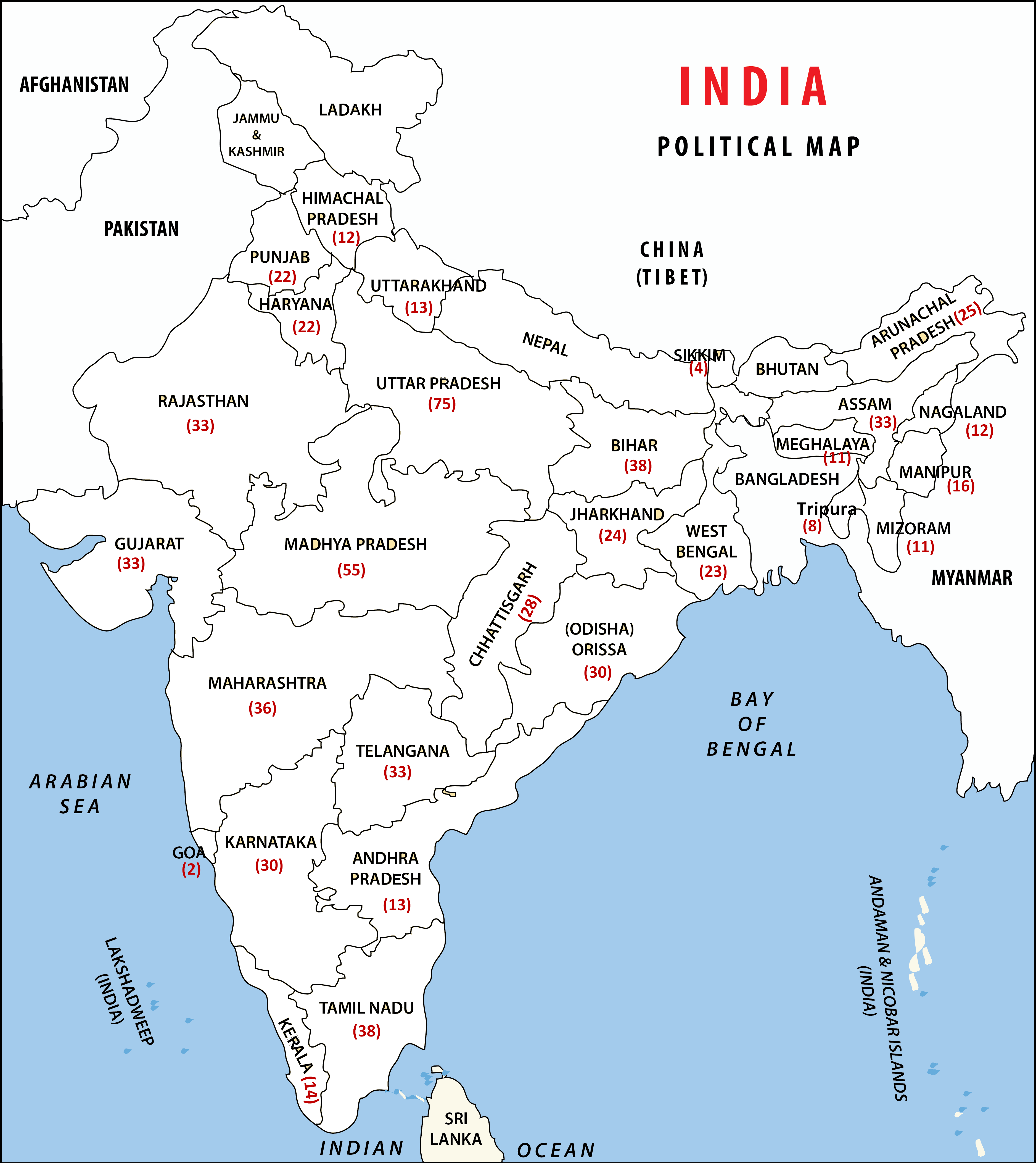 [Speaker Notes: Notes for Teacher – N/A

Suggestions: N/A
Details of Multimedia Objects (Image/audio/ Video/Animation) used in this slide – SSSVV Gallery]
MM Index
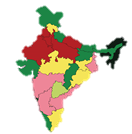 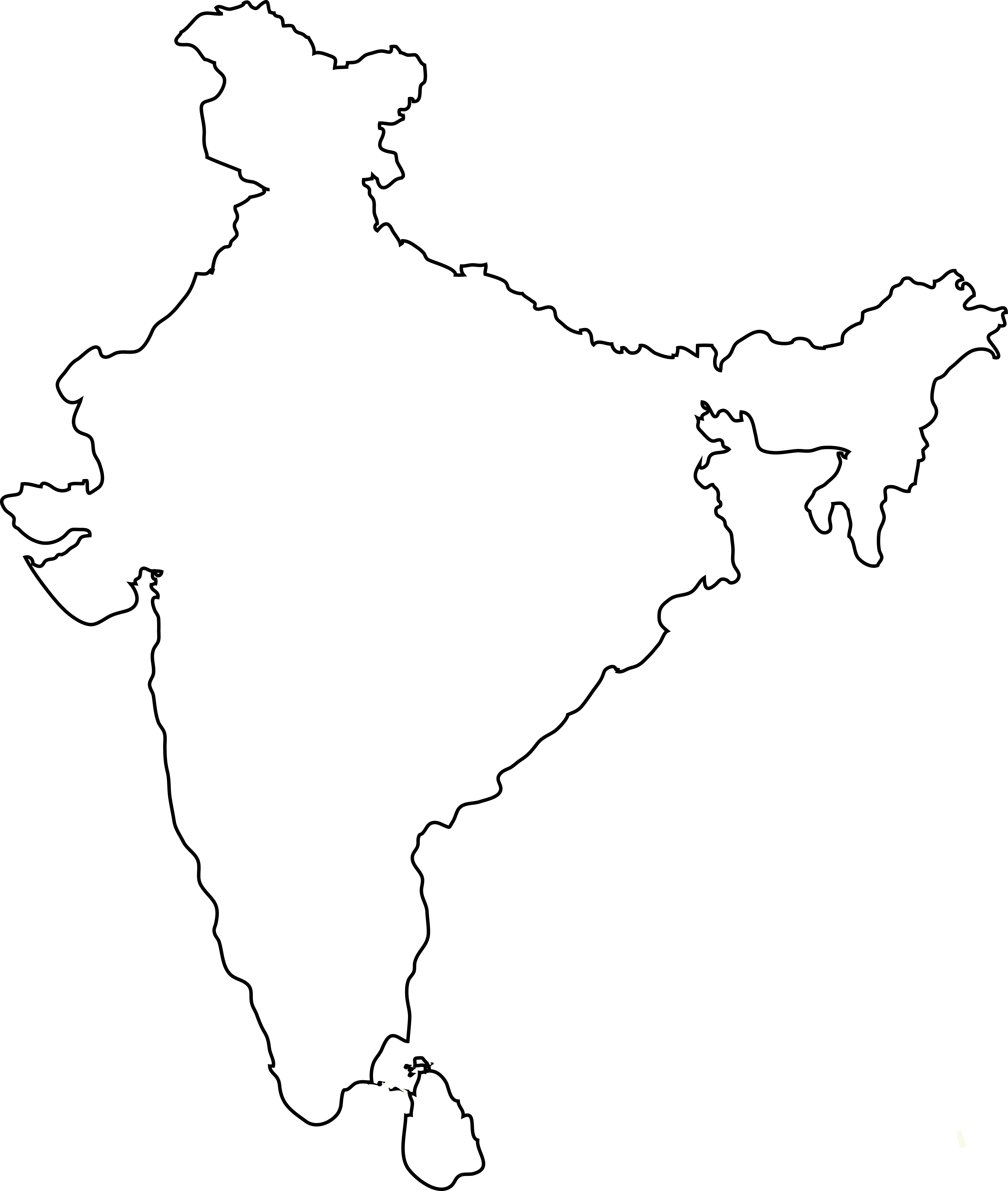 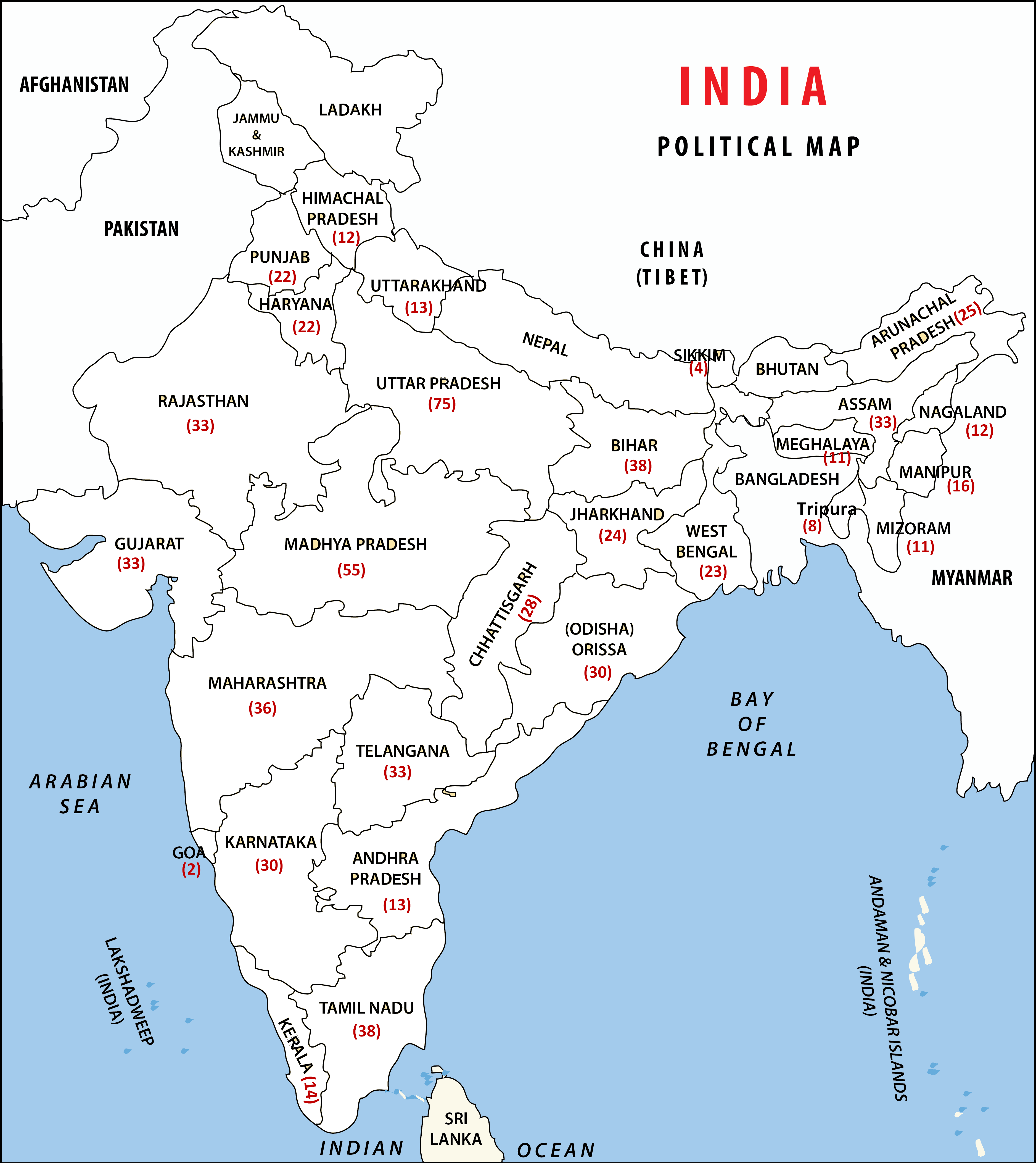